Al Mustafa University College
Computer Technology  Eng. Dep.
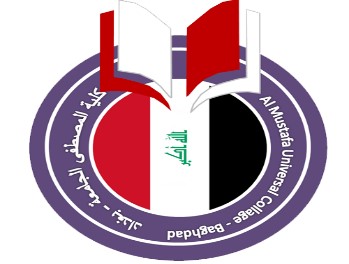 Network Simulation
By 
Asst. Lect. Omer W. Taha
Lecture  1
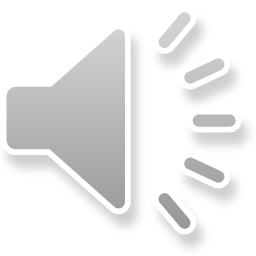 Network Type
1.	LAN: local area network ‘single organization
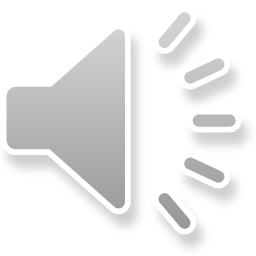 2
Network Type
2. Wide Area Network WAN
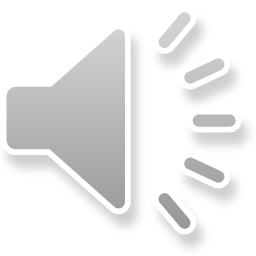 3
INTERNET A global mesh of interconnected networks  (internetworks)
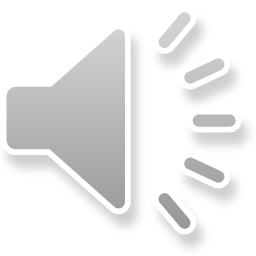 4
Network Representation
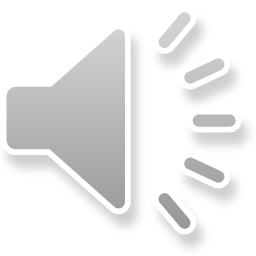 5
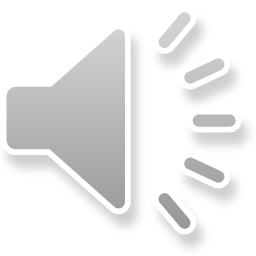 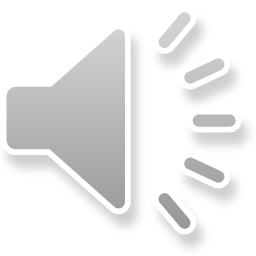 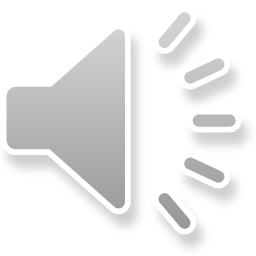 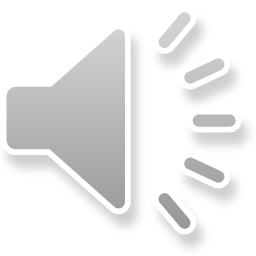 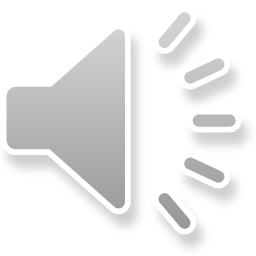 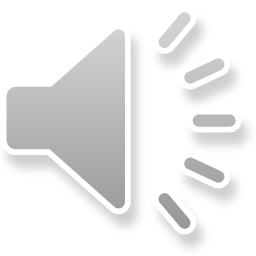